Поверхностные явления
§ 3. Капиллярность и капиллярные явления
от лат. capillaris — волосяной
К. я. впервые были исследованы Леонардо да Винчи (1561).
КАПИЛЛЯРНОСТЬ 
капиллярный эффект — физ. явление, заключающееся в способности жидкостей изменять уровень в узких трубках, каналах и порах.
Стекло
Стекло
Ртуть
Вода
КАПИЛЛЯРНЫЕ   ЯВЛЕНИЯ   –   СОВОКУПНОСТЬ   ЯВЛЕНИЙ, ОБУСЛОВЛЕННЫХ   ДЕЙСТВИЕМ   МЕЖФАЗНОГО ПОВЕРХНОСТНОГО   НАТЯЖЕНИЯ   НА   ГРАНИЦЕ   РАЗДЕЛА НЕСМЕШИВАЮЩИХСЯ   СРЕД.
На искривлённых жидких пов-стях пов-ное натяжение (уд. своб. пов-ная энергия) σ, вызывает возникновение добавочного давления, направленного в сторону фазы, по отношению к к-рой пов-сть вогнута.
газ
при несмачивании стенок капилляра
при смачивании стенок капилляра
жидкость
Разность давлений, возникающая по обе стороны искривлённой пов-сти жидкости, – это капиллярное   (или лапласово)  давление.
Рис. 9. Явление капиллярности. Изменение формы и уровня жидкости в капилляре
Уравнение Лапласа (1806 г.)
Капиллярное (лапласово) 
давление.
Работа растяжения dW равна произведению силы на путь: 
dW = Δр·s·dr. 
Она же dW равна произведению пов-ного натяжения σ на прирост пов-сти ds:       dW = σ·ds.
Δр
φ1
r1
φ2
r2
ℓ2
ℓ1
σds = Δр·s·dr = r1φ1·r2φ2Δрdr
s
dr
для несферич. пов-сти (r1 ≠ r2):
dr
s + ds
для сферической 
пов-сти (r1 = r2):      Δр = 2σ/r
r1  и r2 – радиусы кривизны пов-сти
Δр зависит от кривизны пов-сти r и поверхностного натяжения σ.
Капиллярное давление – причина ряда важнейших капиллярных явлений.
r < 0,Δр < 0
r > 0,Δр > 0
При несмачивании обр-ся   выпуклый мениск   и  положительное капиллярное давление компенсируется опусканием жидкости в капилляре.
При смачивании обр-ся  вогнутый мениск   и отрицательноe капиллярноe давление, компенсируется подъёмом жидкости в капилляре или всасыванием.
Δр = 0
газ
а)
б)
жидкость
рис. 9. Явление капиллярности. 
Изменение формы и уровня жидкости в капилляре: 
а) смачивание стенок капилляра: поднятие и всасывание; 
б) несмачивание: опускание и выталкивание жидкостей
Капиллярное давление в зав-сти от формы пов-сти жидкости влияет на давление насыщенного пара (р).
р
р<р0
р>р0
р0
уравнение  Кельвина (Томсона)
Ур-ние Кельвина (Томсона), как и ур-ние Лапласа, явл-ся основным ур-нием в физике и химии пов-ных явлений.
р<р0
р>р0
Следствия из анализа ур-ния: 
Более низкое давление насыщ. пара над вогнутой пов-стью кроме изменение уровня мениска жидкости в капилляре явл-ся причиной капиллярной конденсации (тоже капиллярное явление).
р < р0
капиллярная конденсация
Изотермическая перегонка (переконденсация). 
Чем меньше капля, тем больше давление её насыщенного пара и тем менее устойчиво её состояние. При наличии капель различных размеров (полидисперсная система) давление насыщ. пара над ними различно. Поэтому мелкие капли, обладая бóльшим давлением пара, испаряются; а из пара могут конденсироваться на пов-сти более крупных частиц и на плоской поверхности. Любая полидисп. система ТД неравновесна и неустойчива.
пар
пар
р1 > р2
r1 < r2
изотермическая перегонка (переконденсация)
Для дисперсных систем: твёрдая фаза – раствор, получено схожее уравнение  (В. Оствальд, Г. Фрейндлих):
(25)
или
где  с0 – концентрация насыщенного раствора (растворимость) вещества,
с  –  концентрация в-ва в р-ре, равновесном с кристалликами размера r.
Ур-ние Осв.-Фр. показывает, что при растворении высокодисперсного в-ва можно получить р-р с конц-цией выше обычной растворимости.  
Мерой растворимости тв. в-в явл-ся конц-ция насыщенного р-ра.
Хотя поверхность кристаллов – это совокупность плоских граней, но поверхностные молекулы также несут избыточную энергию. 
Т.д. неравновесность таких систем вызывает перекристаллизацию вещества – рост крупных кристаллов в пересыщенном растворе за счёт растворения мелких (выращивание кристаллов).
Повышение давления насыщенного пара над высокодисперсными частицами по сравнению с более крупными частицами вызывает и некоторое понижение температуры их плавления.
Например, уменьшение размера частиц салола до 8 мкм понижает его температуру плавления от 42 до 38°С. Такие данные позволяют также составить представление о возможных значениях поверхностной энергии твёрдых тел.
С этими явлениями связано также возникновение значительных пересыщений при обр-нии новой фазы. Вначале образуются т.н. зародыши. Давление пара над ними (или конц-ция р-ра) заметно выше давления насыщенного пара (конц-ции насыщенного р-ра). Т.о., для обр-ния мелких зародышей необходимо накопление избыточной энергии, т.е. создание пересыщенных состояний (пересыщенный пар при конденсации, пересыщенный раствор при кристаллизации и т. д.), что сильно тормозит образование новой фазы. 
В тонкопористых телах с высокими значениями капиллярного давления Δр капил. явления в значительной мере определяют прочность, усадку, проницаемость и др. св-ва различных материалов, в том числе и строительных.
К числу капил. явлений, имеющих важное практ. значение, относятся также явления смачивания и флотации (прилипания малых тяжёлых частиц к пузырькам газа в жидкой среде вследствие неполного смачивания).
флотация
1
θ
2
Схема элементарного акта флотации: 
1 - пузырек газа; 2 - твердая частица.
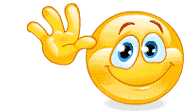